Hedgehog highways
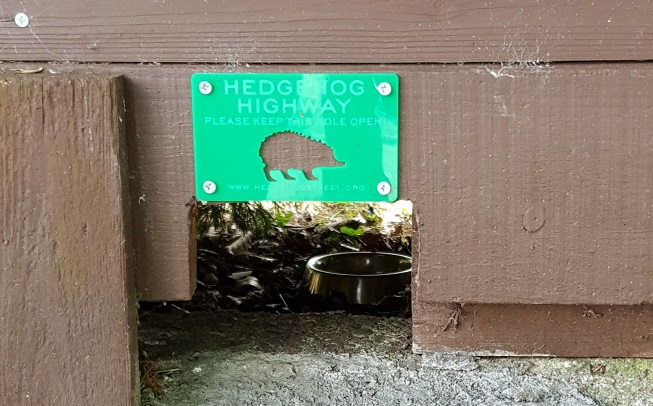 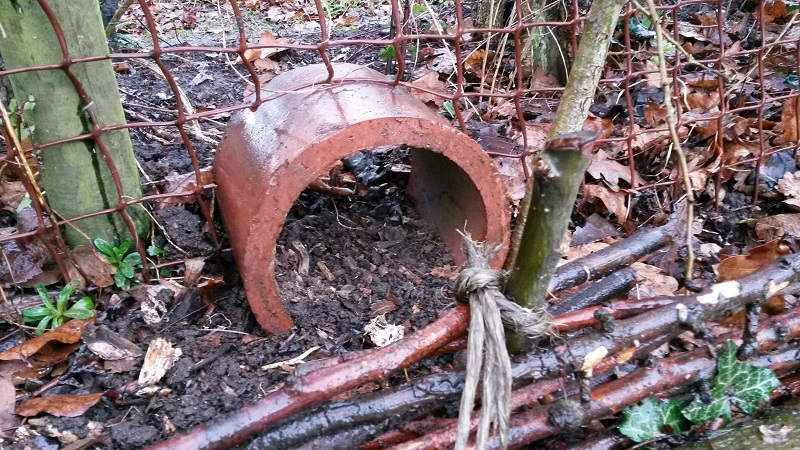 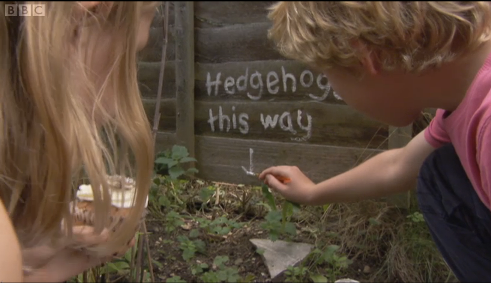 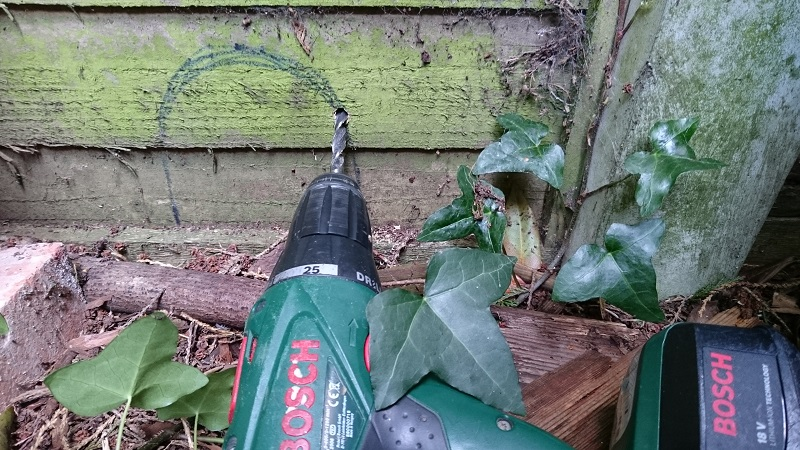 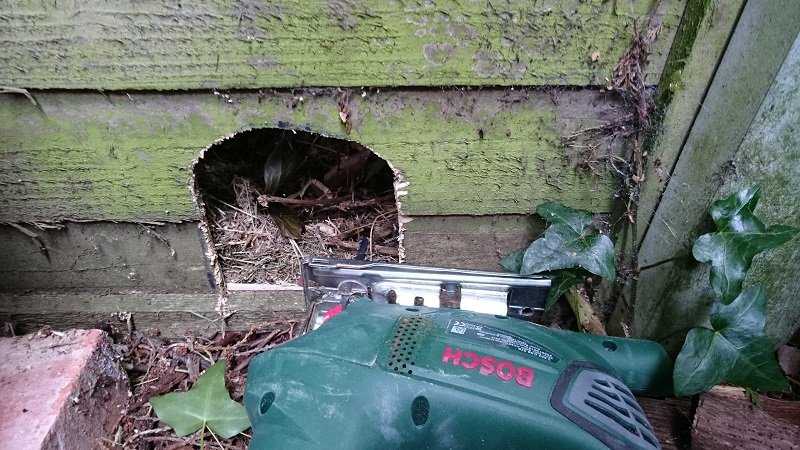 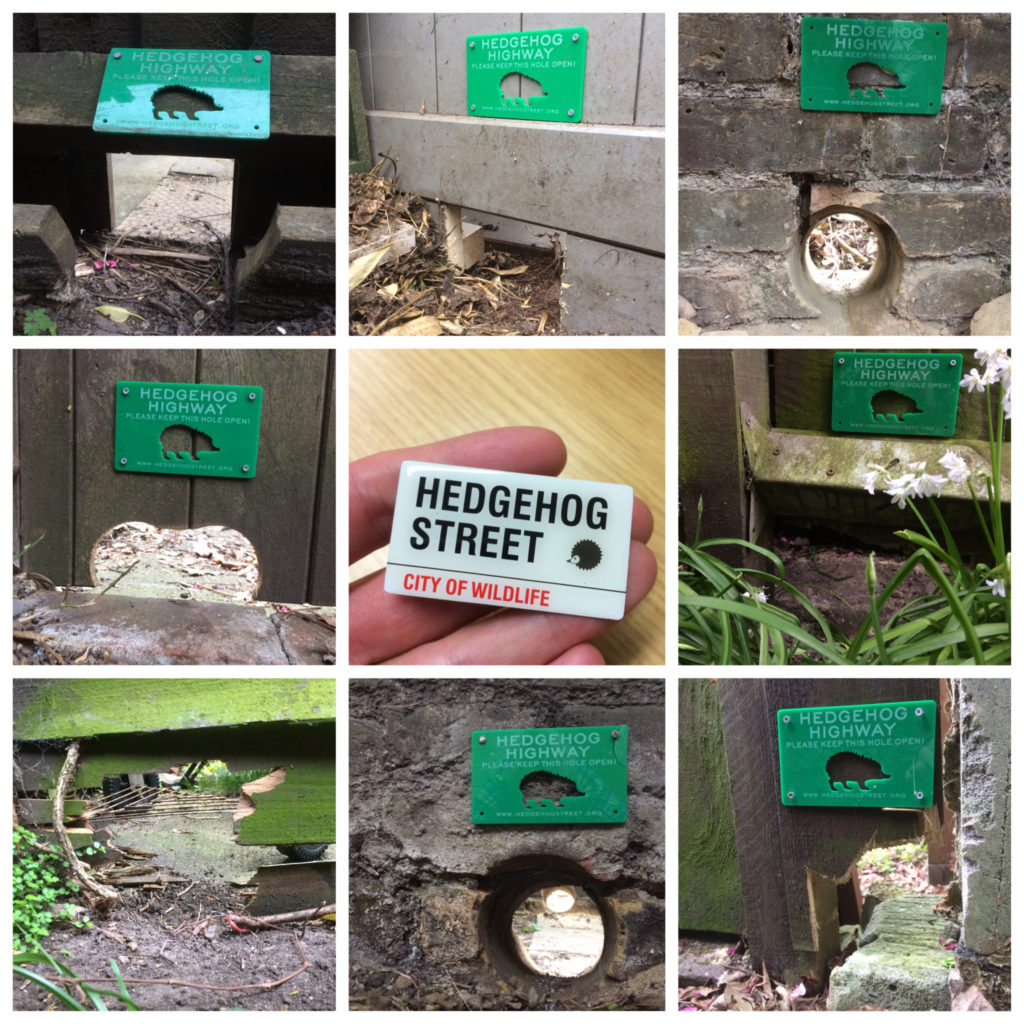 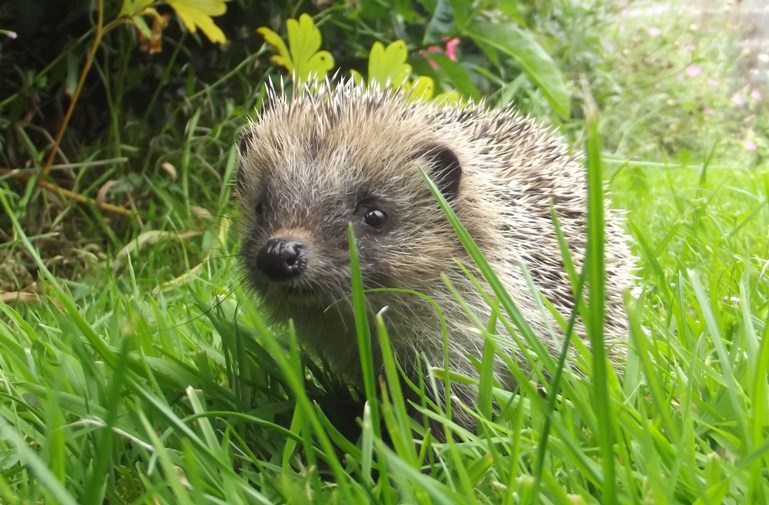 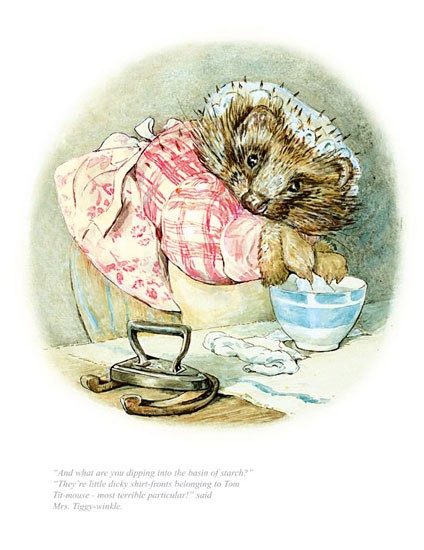